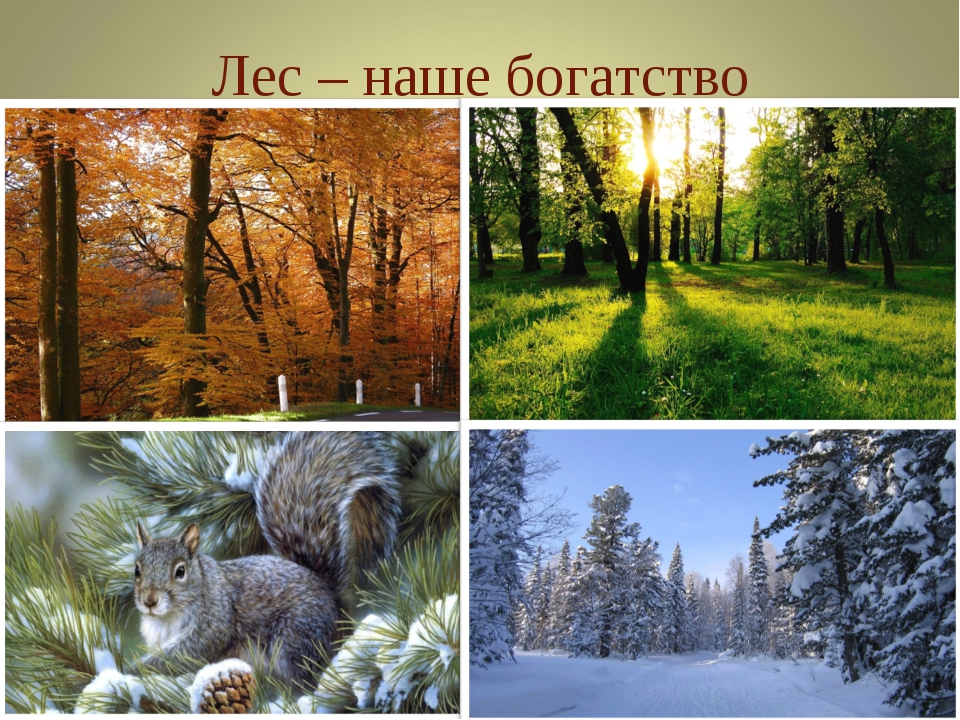 Подготовила воспитатель МК ДОУ Александровского детского сада:
Шигидина Татьяна Петровна
                                 2017 год
Лес – зеленый наряд для нашей планеты
Лес – дом для диких животных
Лес – это легкие нашей планеты
Лес даем нам древесину
Главные обитатели леса
Стоишь на белой ножке
 На веточках серёжки
 Нас соком угощаешь.
 Тебя всегда узнаешь.
Не загадка это даже,
Сразу назовем,
Если только кто-то скажет -
Желуди на нем!
Что же это за девица?
Не швея, не мастерица,
Ничего сама не шьет,
А в иголках круглый год.
У меня длинней иголки,
Чем у елки,
Очень прямо я расту
В высоту.
Если я не на опушке,
Ветви – только на макушке.
Кудри в речку опустила
И о чем-то загрустила.
А о чем она грустит –
Никому не говорит.
Прилетает в гости к ней
Стайка алых снегирей.
По ветвям они снуют,
Красны ягоды клюют.
С моего цветка берет
Пчелка самый вкусный мед.
А меня все ж обижают,
Шкурку тонкую сдирают.
Из деревьев ранним летом
Вдруг снежинки запорхают,
Но не радует нас это 
Мы от этого чихаем.
Если дунет ветерок,
Задрожит ее листок.
Ветерок совсем не сильный,
Но дрожит листок
Выглянул подснежник
В полутьме лесной,
Маленький разведчик,
Посланный весной.
Родился ландыш в майский день,
И лес его хранит.
Мне кажется, его задень,-
Он тихо зазвенит.
И этот звон услышит луг,
И птицы, и цветы.
Носит одуванчик
Жёлтый сарафанчик.
Подрастёт, нарядится
В беленькое платьице,
Лёгкое, воздушное,
Ветерку послушное.
Он заметный, золотой,
Постарел и стал седой.
И как только поседел,
Вместе с ветром улетел.
Маленькое солнце на моей ладошке, -
Белая ромашка на зеленой ножке.
С белым ободочком желтые сердечки…
Сколько на лугу их, сколько их у речки!
Зацвели ромашки – наступило лето.
Из ромашек белых вяжутся букеты.
Колокольчик голубой,
 Поиграй-ка ты со мной,
 Позвони мне в свой звоночек,
 Скромный луговой цветочек!
Хитрая плутовка,
Рыжая головка,
Хвост пушистый – краса!
А зовут ее …
Что за зверь лесной
Встал , как столбик, 
Под сосной
И стоит среди травы –
Уши больше головы.
Кто в лесу огромней всех?
Кто богатый носит мех?
Кто малину с веток рвет?
Кто душистый любит мед?
В лесу зимой холодной
Ходит злой, голодный.
Он зубами щелк!
Это серый ...
Возле дуба острым рылом
Деловито землю рыл он.
Видно, желуди искал.
Я пугать его не стал.
Не спугнул и мой Полкан,
Очень грозен был …
Горбоносый, длинноногий,
Великан ветвисторогий,
Ест траву, кустов побеги,
С ним тягаться трудно в беге,
Коль такое довелось
Встретить, знайте, это …
В сосне дупло,
В дупле - тепло.
А кто в дупле
Живет в тепле?
Он, как елка, весь в иголках,
Ловит смело страшных змей.
И хотя он очень колкий,
Обижать его не смей!
Он в лесу живет, но вхож
И в сады, отважный …
В лесу темно,
Все спят давно,
Одна птица не спит,
На суку сидит,
Мышей сторожит.
Всё время стучит,
Деревья долбит.
Но их не калечит,
А только лечит.
В лесу на ветке она сидит,
Одно "ку-ку" она твердит,
Года она нам всем считает,
Птенцов своих она теряет.
"Ку-ку" то там, то тут,
Как птицу эту зовут?
Правила поведения в лесу
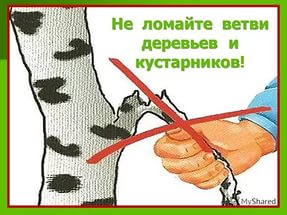